Ασυνήθιστοι τρόποι κληρονομικότητας
Γρίβα Ευαγγελία 
Παιδίατρος –Νεογνολόγος 
Καθηγήτρια Νοσηλευτικής
Μενδέλειο τρόπο κληρονόμησης ακολουθούν και τα νοσήματα που οφείλονται σε ασταθείς μεταλλάξεις , οφειλόμενες σε αυξήσεις του αριθμού των επαναλήψεων τρινουκλεοτιδιων. 
Οι ασταθείς  μεταλλάξεις αναγνωρίστηκαν σχετικά πρόσφατα και βοήθησαν στην κατανόηση ορισμένων γενετικών νευρολογικών νοσημάτων με περίεργο τρόπο κληρονόμησης.
[Speaker Notes: Σύγχρονη Παιδιατρική 2η έκδοση,2011  Lissauer T., Clayden G. Εκδ. Broken Hill Publishers LTD
Επίτομη Παιδιατρική, 2011   Καφετζής Δ.& Συνεργ.   Ιατρικές εκδόσεις  Λίτσας
Επίτομη παιδιατρική, 2010   Ματσανιώτης Νικόλαος Σ.,Καρπάθιος Θεμιστοκλής Ε.,Νικολαΐδου - Καρπαθίου Πολυξένη Ιατρικές εκδόσεις  Λίτσας]
Οι διαταραχές αυτές είναι
Το Σύνδρομο εύθραυστου Χ (Χ φιλοσύνδετη υπολειπόμενη κληρονομικότητα)
η Μυοτονική δυστροφία(αυτοσωματική επικρατητική κληρονομικότητα)
Η Νόσος  Huntington  (αυτοσωματική επικρατητική κληρονομικότητα)
Η Αταξία Friedreich  (αυτοσωματική υπολειπόμενη κληρονομικότητα)
Αυτά τα νοσήματα ακολουθούν διαφορετικούς τρόπους κληρονόμησης αλλά μοιράζονται  ορισμένες ασυνήθιστες ιδιότητες.
Η αναμονή των κλινικών σημείων είναι δεδομένη, καθώς οι διαταραχές καθίστανται μεγαλύτερης βαρύτητας σε επόμενες γενεές μιας οικογένειας και
Οι νέες μεταλλάξεις είναι ιδιαίτερα σπάνιες
Σύνδρομο εύθραυστου Χ
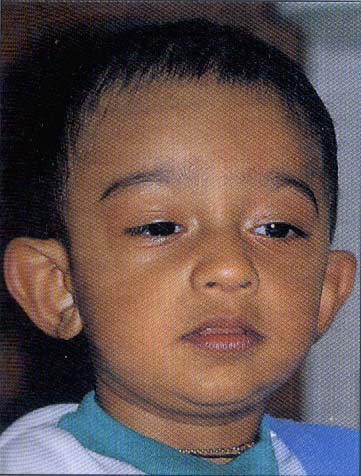 Συχνότητα 1 στους 4000 άρρενες
 
Το σύνδρομο εύθραυστου Χ είναι το δεύτερο  συνηθέστερο γενετικό αίτιο σοβαρών μαθησιακών δυσκολιών μετά το σύνδρομο Down
Κλινικά ευρήματα σε άρρενες με σύνδρομο εύθραυστου Χ
Μέτριας βαρύτητας  μαθησιακές δυσκολίες (IQ: 20-80 μέση τιμή: 50)
Μακροκεφαλία
Μεγάλοι όρχεις ( πιο συνηθισμένο μετά την εφηβεία)
 Τα προσβεβλημένα παιδιά μπορεί να μην έχουν δυσμορφικό προσωπείο
Σύνδρομο εύθραυστου Χ
Χαρακτηριστική εμφάνιση: 
μακρύ πρόσωπο,
 μεγάλα προέχοντα αυτιά, προέχουσα κάτω γνάθος και μεγάλο μέτωπο
Διαγνώστηκε αρχικά βάσει της εμφάνισης ενός θραύσματος στο άπω άκρο του μακρύ σκέλους του χρωμοσώματοςΧ
Η διάγνωση τώρα τίθεται  μέσω μοριακής ανάλυσης της CGG τρινουκλεοτιδικής επαναληπτικής επέκτασης στο σχετικό γονίδιο
Αν και κληρονομείται ως Χ φιλοσύνδετη υπολειπόμενη διαταραχή 
υψηλό ποσοστό υποχρεωτικών  θηλέων  φορέων έχουν μαθησιακές δυσκολίες ( ήπιας έως  μέτριας βαρύτητος) και περίπου
 το 1/5 των αρρένων που κληρονομούν τη μετάλλαξη είναι φαινοτυπικά υγιείς αλλά
 μπορεί να μεταβιβάσουν τη διαταραχή στους εγγονούς τους μέσω των θυγατέρων  τους
Αυτά  τα ασυνήθιστα ευρήματα εξηγούνται από τη φύση της μετάλλαξης , η οποία εμφανίζεται σαν προ-μετάλλαξη και πλήρη μετάλλαξη.
Το φυσιολογικό γονίδιο έχει <50 αντίγραφα της τρινουκλεοτιδικής αλληλουχίας CGG
Το γονίδιο με προ-μετάλλαξη  59-199 αντίγραφα της τρινουκλεοτιδικής αλληλουχίας CGG
(είναι ασταθής και μπορεί να καταστεί μεγαλύτερη κατά τη μεταβίβαση μέσω θηλέων)
Το γονίδιο με πλήρη-μετάλλαξη  >200 αντίγραφα της τρινουκλεοτιδικής αλληλουχίας CGG

Οι μητέρες  των προσβεβλημένων αρρένων είναι φορείς
Μιτοχονδριακή ή κυτταροπλασματική κληρονομικότητα
Οι μεταλλάξεις στο μιτοχονδριακό DNA προκαλούν αρκετές διαταραχές όπως
Κληρονομική οπτική νευροπάθεια Leber
Διάφορες μιτοχονδριακές μυοπάθειες και
Εγκεφαλοπάθειες

Τα μιτοχόνδρια είναι πάντα μητρικής προέλευσης καθώς μόνο το ωάριο περιέχει κυτταρόπλασμα και μιτοχόνδρια. Το σπέρμα δεν περιέχει μιτοχόνδρια.
Αποτύπωση ή μονογονεϊκή δισωμία
Πρόσφατα έχει αποδειχθεί ότι ορισμένα γονίδια  εκφράζονται ενεργά μόνο αν προέρχονται από γονέα συγκεκριμένου φύλου. Αυτό το φαινόμενο ονομάζεται αποτύπωση
Παράδειγμα  το σύνδρομο Prader Willi (Μαθησιακές δυσκολίες, υποτονία, παχυσαρκία)
Το γονίδιο Prader Willi εντοπίζεται στην περιοχή 15q11-13 του χρωμοσώματος 15 (δηλαδή στις ζώνες 11-13 στο μακρύ σκέλος του χρωμοσώματος 15)
Φυσιολογικά μόνο το πατρικό αντίγραφο του γονιδίου Prader Willi  είναι ενεργό.
H αποτυχία μεταβίβασης του ενεργού πατρικού γονιδίου θα δώσει γένεση στο σύνδρομο
Prader WillιΜαθησιακές δυσκολίες,υποτονία,παχυσαρκίαυπογοναδισμός
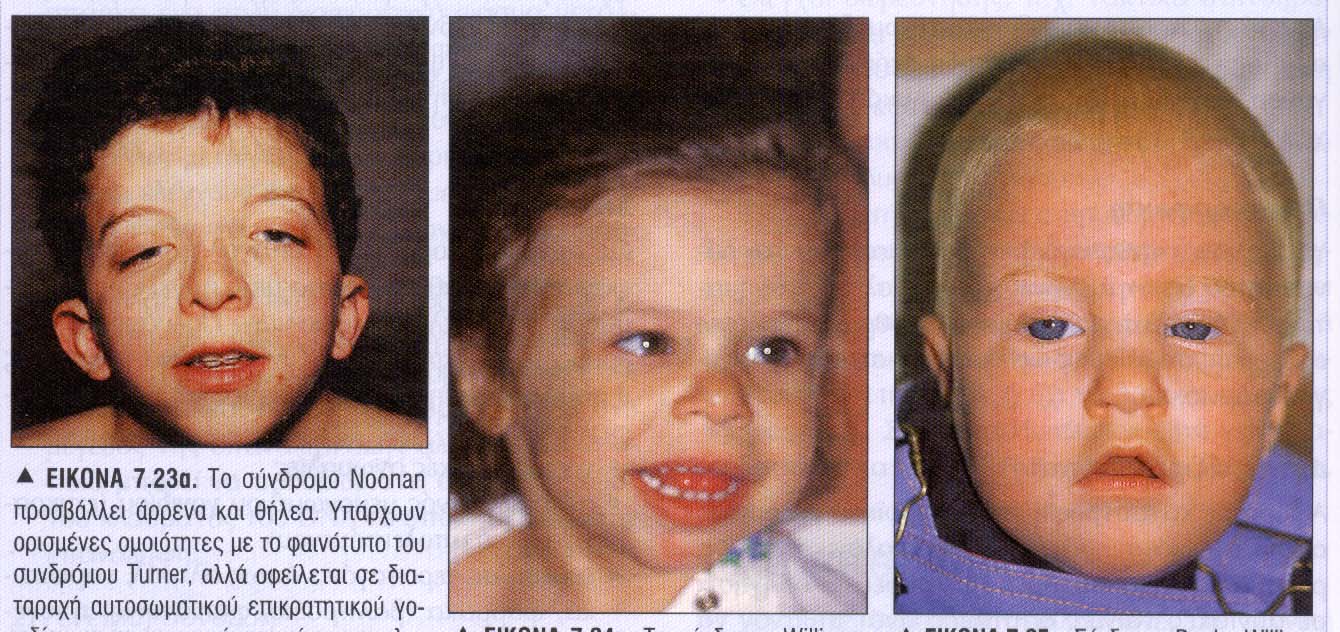 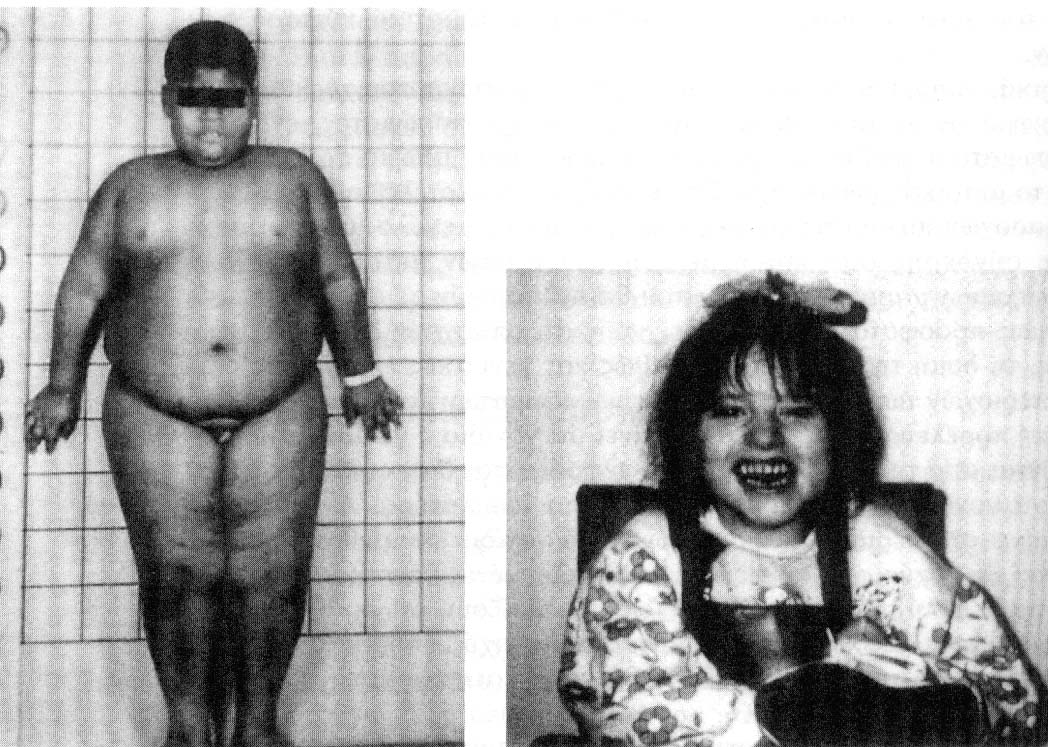 σύνδρομο Angelman  
σοβαρές μαθησιακές δυσκολίες,
αταξία,
 χαρούμενη προσωπικότητα
χαρακτηριστικό προσωπείο,
επιληψία)
Κατά σύμπτωση το γονίδιο για το σύνδρομο Angelman  (σοβαρές μαθησιακές δυσκολίες, αταξία, χαρούμενη προσωπικότητα , χαρακτηριστικό προσωπείο, επιληψία) εντοπίζεται επίσης στην ίδια χρωμοσωμική περιοχή και υπόκειται επίσης σε αποτύπωση.
Σε αυτή την περίπτωση το ενεργό γονίδιο είναι το μητρικό
Η αποτυχία κληρονομικής μεταβίβασης του μητρικού γονιδίου μπορεί να προκαλέσει το σύνδρομο Angelman
Υπάρχουν δύο κύριοι τρόποι μέσω των οποίων ένα παιδί μπορεί να μη κληρονομήσει το ενεργό γονίδιο
De novo έλλειψη : Τα γονικά χρωμοσώματα είναι φυσιολογικά , και προκύπτει μια έλλειψη ως νέα μετάλλαξη στο παιδί. (Prader Willi  έλλειψη στο πατρικό χρωμόσωμα)
Μονογονεϊκή δισωμία: Αναφέρεται στην περίπτωση που ένα παιδί κληρονομεί και  τα δύο αντίγραφα ενός χρωμοσώματος από έναν γονέα και κανένα από τον άλλο γονέα. ( Prader Willi κανένα πατρικό, σύνδρομο Angelman κανένα μητρικό)
Πολυγονιδιακή ή πολυπαραγοντική κληρονομικότητα
Συγγενείς δυσπλασίες
Ελλείματα νευρικού σωλήνα (ανεγκεφαλία , δισχιδής ράχη)
Συγγενής καρδιοπάθεια
Σχιστία χείλους ή υπερώας
Πυλωρική στένωση
Συγγενής δυσπλασία ισχίου
Στρεβλοποδία
Υποσπαδίας
Ενήλικη ζωή
Αθηροσκλήρωση  και στεφανιαία νόσος
Σακχαρώδης διαβήτης
Άσθμα
Επιληψία
Υπέρταση
Υπάρχουν πολλές διαταραχές οι οποίες προκύπτουν από την αθροιστική επίδραση αρκετών γονιδίων ( πολυγονιδιακά ) με ή χωρίς την επίδραση περιβαλλοντικών ή άλλων αγνώστων παραγόντων ( πολυπαραγοντικά) 
Φυσιολογικά χαρακτηριστικά όπως το ύψος  και η ευφυΐα κληρονομούνται επίσης με αυτόν τον τρόπο
Οι συγγενείς ενός προσβεβλημένου ατόμου εμφανίζουν αυξημένη επιρρέπεια  και έτσι μεγαλύτερο ποσοστό αυτών θα εκδηλώσει τη νόσο.
Ο κίνδυνος επανεμφάνισης μιας πολυπαραγοντικής διαταραχής στην οικογένεια  είναι συνήθως χαμηλός και είναι πιο σημαντικός σε συγγενείς  πρώτου βαθμού.
Οι παράγοντες αύξησης του κινδύνου:
Η πιο σοβαρή μορφή διαταραχής
Η πιο στενή σχέση με το προσβεβλημένο άτομο
Τα πολυάριθμα προσβεβλημένα μέλη της οικογένειας
Η διαφορά φύλου στην επικράτηση π.χ.
       (νόσος Hirschsprung   άρρενα:θήλεα 3:1 ένα προσβεβλημένο θήλυ θα είχε   μεγαλύτερη γενετική προδιάθεση, έτσι ο κίνδυνος για τα αδέλφια είναι μεγαλύτερος)
Σε πολλές πολυπαραγοντικές διαταραχές οι περιβαλλοντικοί παράγοντες παραμένουν άγνωστοι.
Στις έκδηλες εξαιρέσεις περιλαμβάνονται  
Στην αθηροσκλήρωση η διαιτητική  πρόσληψη λίπους και το κάπνισμα
Στον ινσουλινοεξαρτώμενο σακχαρώδη διαβήτη  η ιογενής λοίμωξη
Για τις διαταραχές του νευρικού σωλήνα ο κίνδυνος επανεμφάνισης στα αδέλφια ελαττώνεται  από περίπου 4 σε 1% ή και λιγότερο αν η μητέρα λαμβάνει φυλλικό οξύ πριν τη σύλληψη και στα αρχικά στάδια της εγκυμοσύνης
Γενετικές ανωμαλίες των σωματικών κυττάρων
Μεταλλάξεις που γίνονται σε ειδικά σωματικά κύτταρα και οδηγούν στη δημιουργία όγκων π.χ. μεταλλάξεις σε γονίδια που ελέγχουν την κυτταρική ανάπτυξη
Η γενετική ανωμαλία δεν υπάρχει στους γαμέτες (σπερματοζωάρια και ωάρια)
Ανάλυση DNA
Οι περισσότερες από τις δοκιμασίες μοριακού ελέγχου διεξάγονται χρησιμοποιώντας τεχνικές αλυσιδωτής αντίδρασης πολυμεράσης (PCR)-
	Η κύρια χρησιμότητα της DNA ανάλυσης για τη γενετική καθοδήγηση έγκειται στα κάτωθι:
Επιβεβαίωση μιας κλινικής διάγνωσης
Ανίχνευση θηλέων φορέων σε Χ φιλοσύνδετες διαταραχές π.χ. αιμορροφιλία  Α και Β, μυϊκή δυστροφία Duchenne  και  Becker
Ανίχνευση φορέων σε αυτοσωματικές υπολειπόμενες διαταραχές π.χ. ινοκυστική νόσος
Προσυμπτωματική διάγνωση σε αυτοσωματικές επικρατητικές διαταραχές π.χ. νόσος Huntington, μυοτονική δυστροφία
Προγεννητική διάγνωση αυξανόμενου αριθμού Μενδέλειων διαταραχών
Η προγεννητική διάγνωση Μενδέλειων διαταραχών επιτυγχάνεται με :
Ανάλυση μεταλλάξεων
Για αυξανόμενο αριθμό νόσων είναι δυνατή η άμεση ανίχνευση και ταυτοποίηση της μετάλλαξης .
 Έτσι γίνεται επιβεβαίωση της διάγνωσης και προσυμπτωματικός ή προληπτικός έλεγχος
Ελλείψεις: 
	Οι μεταλλάξεις μεγάλων ελλείψεων είναι συνηθισμένες ( μυϊκή δυστροφία 	Duchenne και Becker, α μεσογειακή αναιμία, ανεπάρκεια της 21 υδροξυλάσης)
Σημειακές μεταλλάξεις και μικρές ελλείψεις : 
	Αναγνωρίζονται εύκολα εάν  η ίδια μετάλλαξη προκαλεί  όλες τις περιπτώσεις της 	διαταραχής π.χ. στη δρεπανοκυτταρική αναιμία.
	 Για τις περισσότερες διαταραχές 	υπάρχει ένα πολύ διαφορετικό φάσμα 	μεταλλάξεων. 78% των φορέων της ινοκυστικής φέρει τη μετάλλαξη ΔF508 αλλά 	έχουν ανιχνευτεί πάνω από 400 άλλες μεταλλάξεις
Μεταλλάξεις επέκτασης τρινουκλεοτιδικών επαναλήψεων :
	Η μετάλλαξη σε μία δεδομένη νόσο είναι πάντοτε η ίδια. Η μόνη διαφορά έγκειται στο 	μέγεθος της επαναληπτικής αλληλουχίας
Γενετική σύνδεση  
Εάν δεν είναι διαθέσιμη η ανάλυση μεταλλάξεων μπορεί να χρησιμοποιηθούν                                                          παραλλαγές DNA αλληλουχιών  (δείκτες) οι  οποίες εντοπίζονται κοντά σε ή εντός του γονιδίου της νόσου για να παρακολουθηθεί η κληρονομικότητα αυτού του γονιδίου σε μία οικογένεια. (μυϊκή δυστροφία Duchenne)
Προσυμπτωματικός έλεγχος:
Για πολλές αυτοσωματικές επικρατητικές διαταραχές η νόσος καθίσταται εμφανής κατά την εφηβεία ή την ενήλικο ζωή π.χ. μυοτονική δυστροφία, νόσος Huntington , η αυτοσωματική επικρατούσα πολυκυστική νόσος  νεφρών, νευροϊνωμάτωση.
Γονιδιακή θεραπεία
Η γονιδιακή θεραπεία περιλαμβάνει την τεχνική εισαγωγής γονιδίων σε ιστό που προσβάλλεται από τη νόσο έτσι ώστε αυτή να θεραπευτεί . Περιλαμβάνει:
Ενσωμάτωση του εισαγόμενου γονιδίου στο χρωμοσωμικό  DNA των κυττάρων  δέκτες
Παροχή στο κατάλληλο ιστό
Κατάλληλη έκφραση του γονιδίου

Πρόσφατα έχει ξεκινήσει για την αντιμετώπιση
Της ανεπάρκειας της δεαμινάσης της αδενοσίνης ( μια υπολειπόμενη ανοσολογική διαταραχή)
Του κακοήθους μελανώματος και 
Της ινοκυστικής νόσου   και έχει αναφερθεί κάποιου βαθμού κλινικό όφελος σε λίγους ασθενείς